Learning to Double Numbers
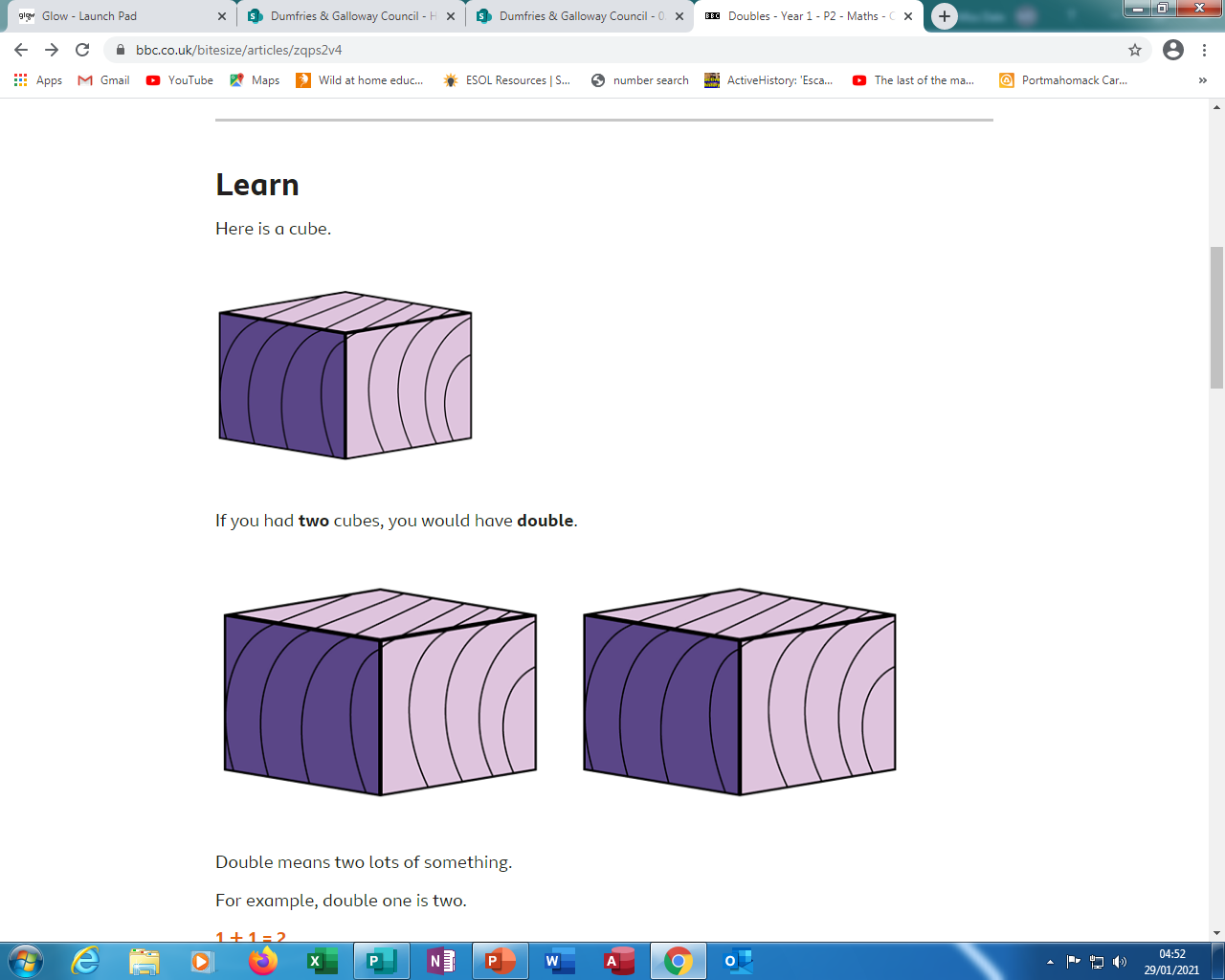 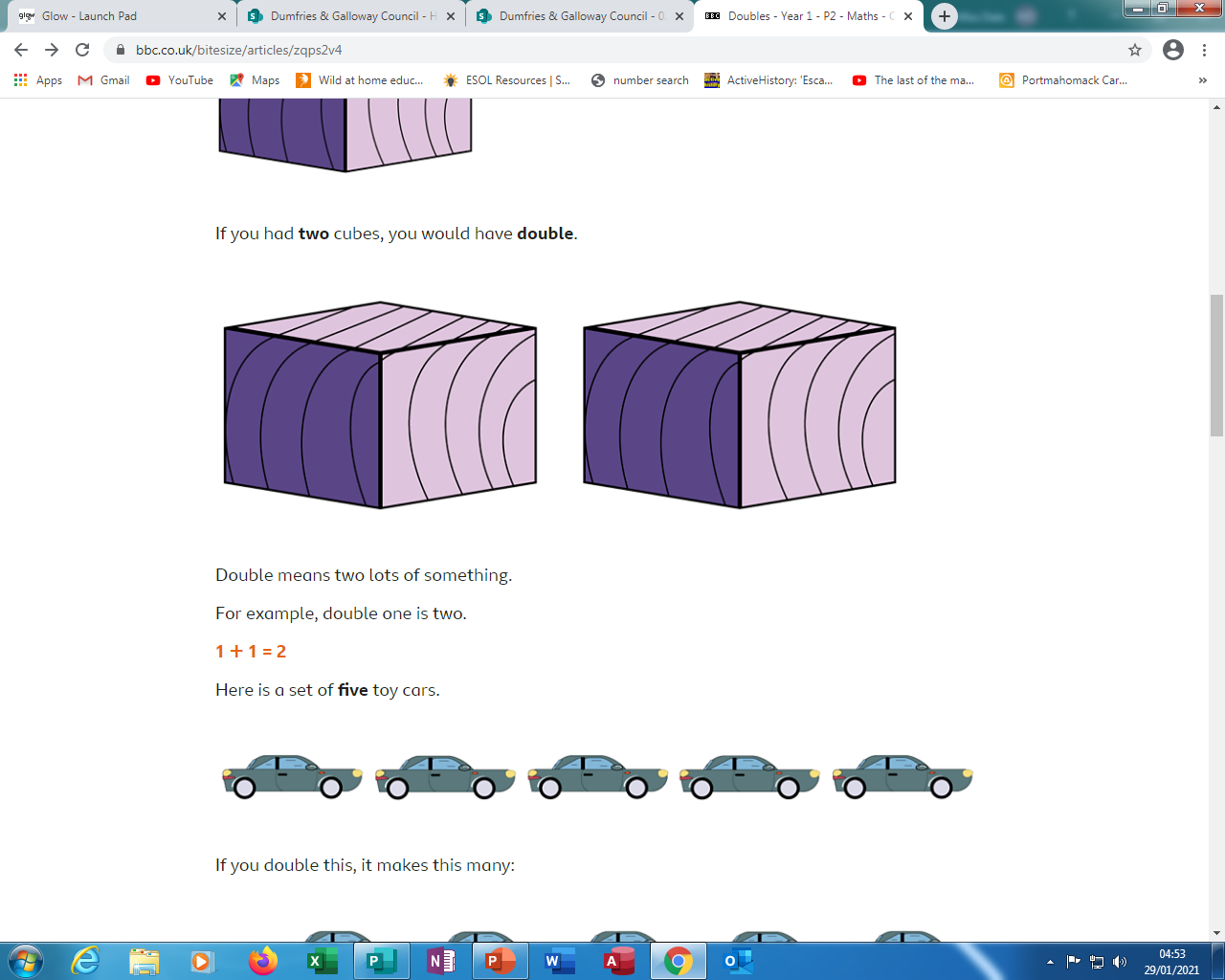 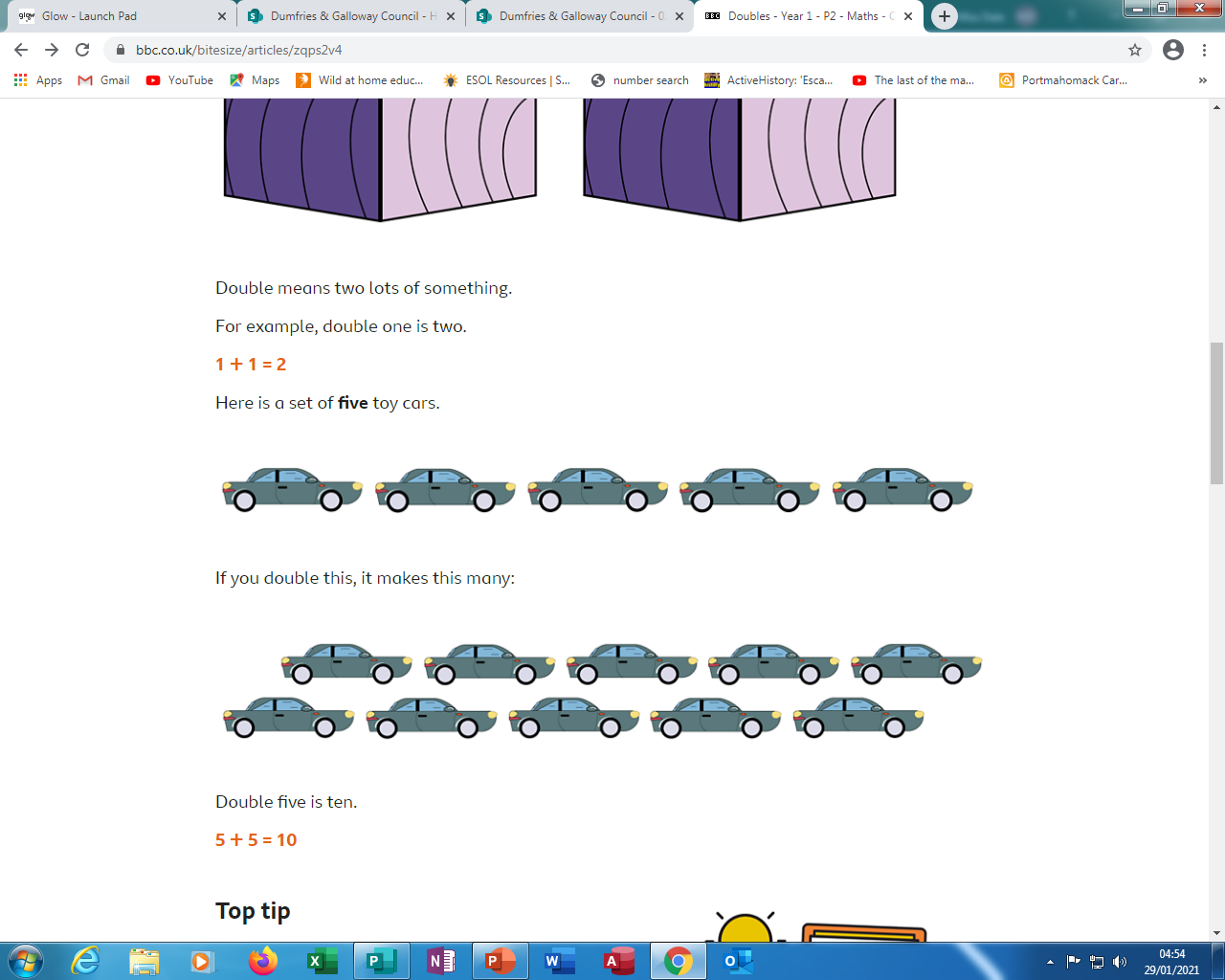 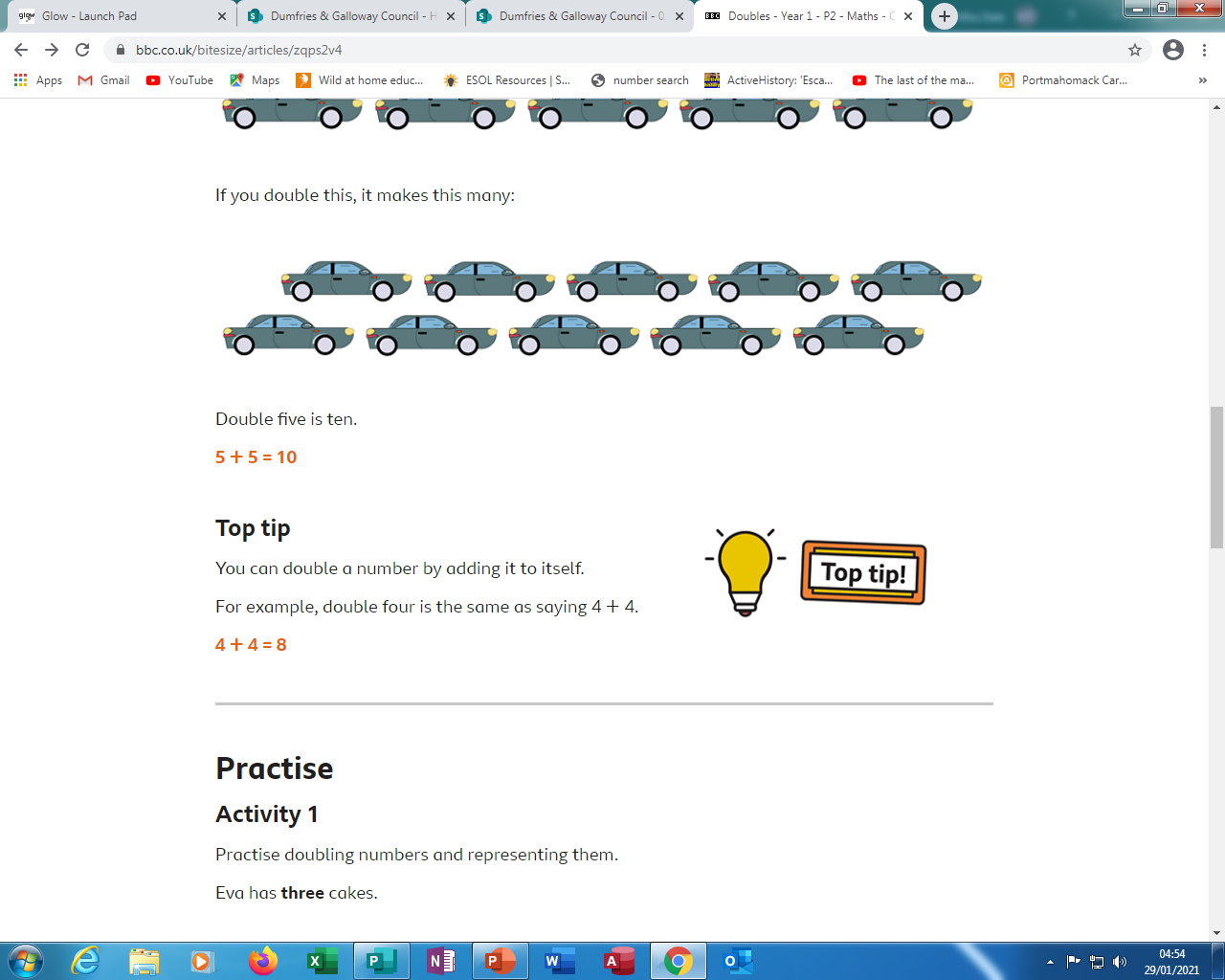 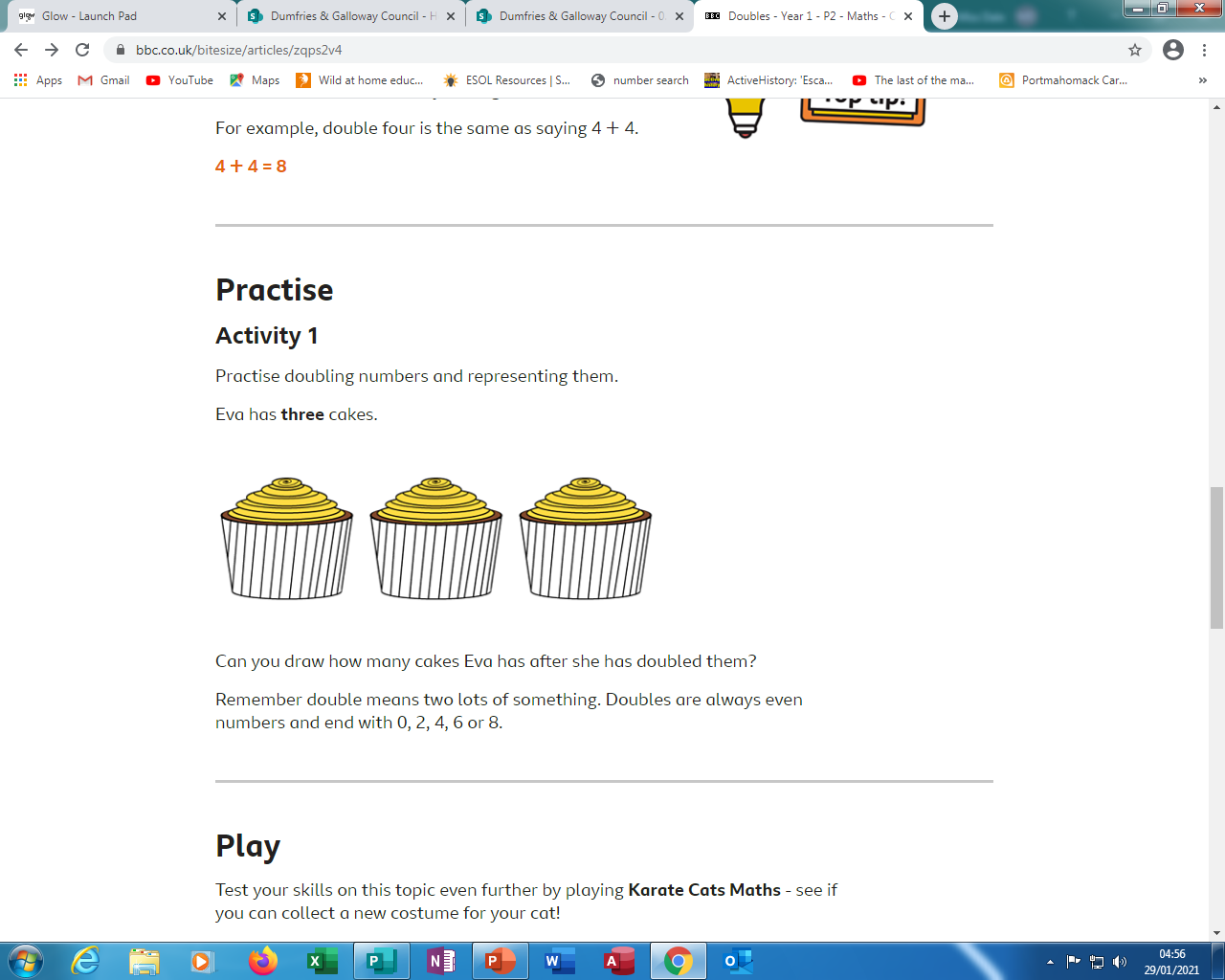 Claudia has 4 guinea pigs.











How many will she have if she has double?
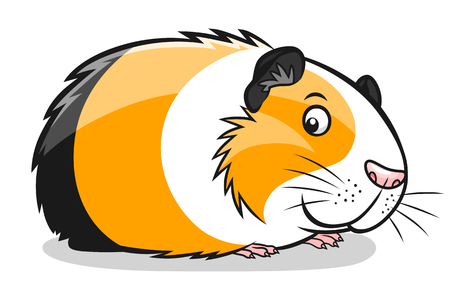 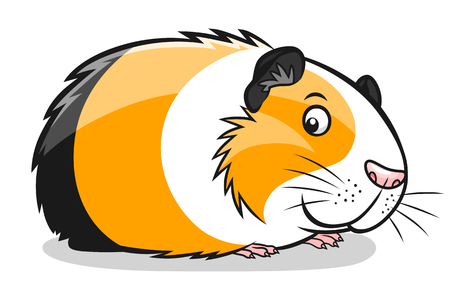 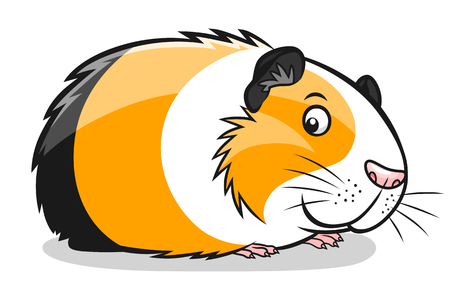 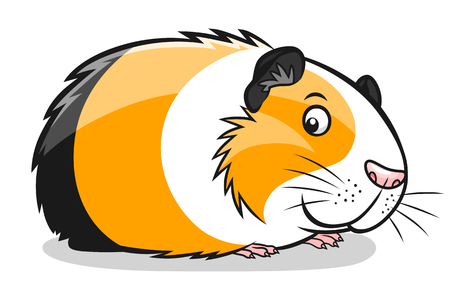 Daniel has 6 kittens.











How many will he have if we double them?
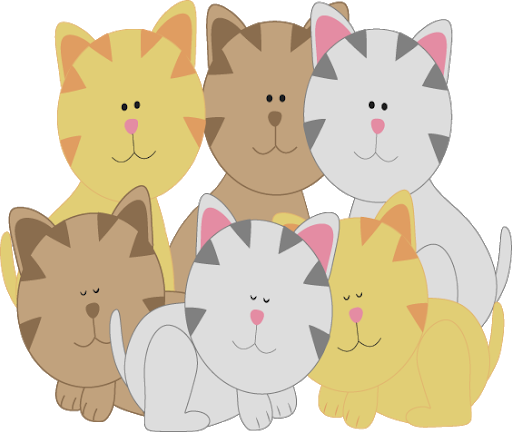 Carlay has 6 teddies.













How many will she have if we double them?
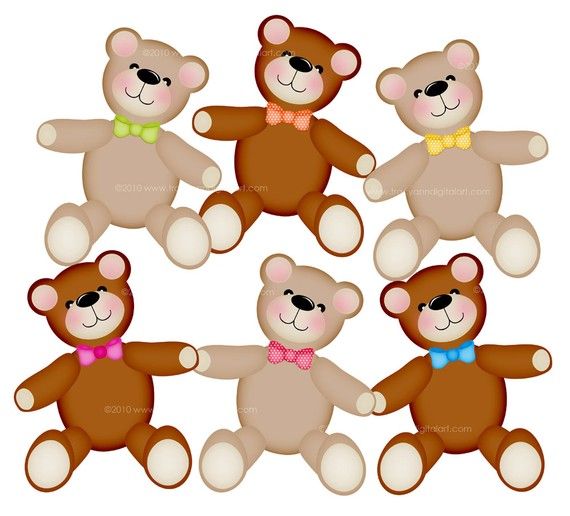 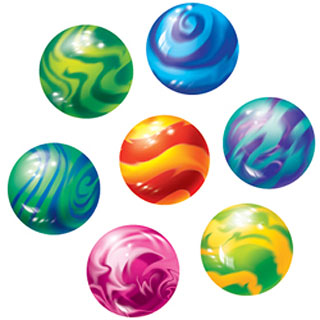 Miller has 7 marbles.










How many  will he have if we double them?
Keep Practising your doubles to 10 until they pop into your head…


Double 1 is 2

Double 2 is …

Double 3 is …

Double 4 is …
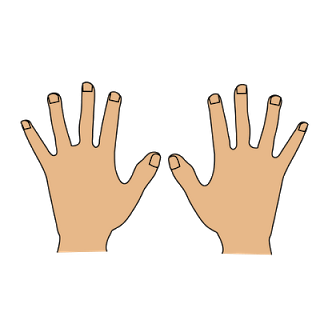 Double 5 is 10


Your hands are perfect for helping you double to 10.

Use them until you don’t need them!
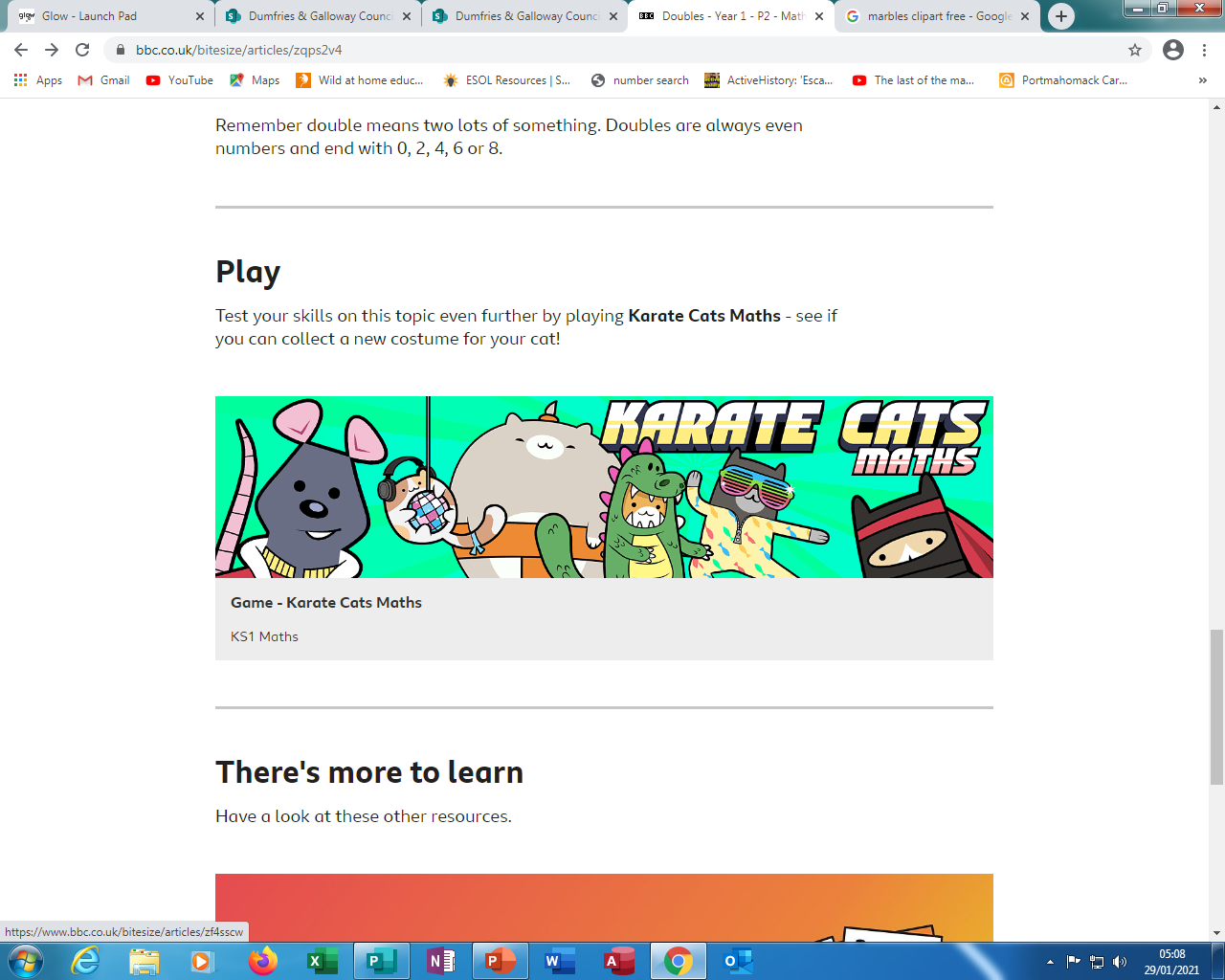 Try playing the BRONZE rounds on Karate Cats.


Search for:

bbc karate cats